5MS/GS Transition Focus Group #8:
Wednesday 29th July,  2020
WebEx only [details in calendar invitation]
**Please disconnect from your workplace VPN for the WebEx call**

This slide pack was developed for the Transition Focus Group meeting. This version of the slides has been annotated with notes from the meeting. These additional notes are either in blue text or are on new slides that have a yellow background.
1
AEMO is committed to complying with all applicable laws, including the Competition and Consumer Act 2010 (CCA). In any dealings with AEMO regarding proposed reforms or other initiatives, all participants agree to adhere to the CCA at all times and to comply with this Protocol. Participants must arrange for their representatives to be briefed on competition law risks and obligations.
Participants in AEMO discussions must: 
Ensure that discussions are limited to the matters contemplated by the agenda for the discussion  
Make independent and unilateral decisions about their commercial positions and approach in relation to the matters under discussion with AEMO
Immediately and clearly raise an objection with AEMO or the Chair of the meeting if a matter is discussed that the participant is concerned may give rise to competition law risks or a breach of this Protocol
Participants in AEMO meetings must not discuss or agree on the following topics:
Which customers they will supply or market to
The price or other terms at which Participants will supply
Bids or tenders, including the nature of a bid that a Participant intends to make or whether the Participant will participate in the bid
Which suppliers Participants will acquire from (or the price or other terms on which they acquire goods or services)
Refusing to supply a person or company access to any products, services or inputs they require

Under no circumstances must Participants share Competitively Sensitive Information. Competitively Sensitive Information means confidential information relating to a Participant which if disclosed to a competitor could affect its current or future commercial strategies, such as pricing information, customer terms and conditions, supply terms and conditions, sales, marketing or procurement strategies, product development, margins, costs, capacity or production planning.
AEMO Competition Law Meeting Protocol
2
Attendees
3
Consolidated meeting actions(1/2)
Consolidated meeting actions (2/2)
5
Agenda**Please disconnect from your workplace VPN for the WebEx call**
6
Introduction
Greg Minney
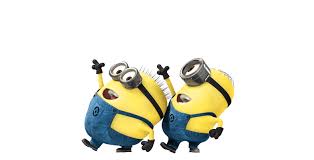 7
Session objective
Update the MTP to accommodate the 3-month delay to the 5MS and GS Rule commencement dates. The updated MTP will:
Become the latest version for industry and AEMO reflecting revised rule commencement dates.
Provide a basis for participants to evaluate impact to their project plans.
Provide the baseline against which participants will report progress on their metering transition activities
8
Notes and actions from previous meeting
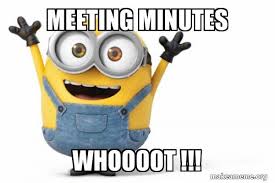 Greg Minney
9
Actions from TFG #7: 6 May 2020(1/3)
10
Actions from TFG #7: 6 May 2020(2/3)
11
Actions from TFG #7: 6 May 2020(3/3)
12
5MS/GS delayed implementation
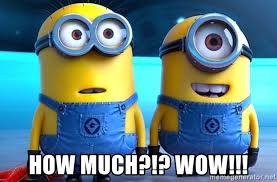 Emily Brodie and Greg Minney
13
AEMC Deferral Decision
14
Summary of Impact
AEMO 5MS Program: will continue to progress with system development and deployments to meet the current milestones
Platform release of MDM, Settlements and 5-min Bidding into 5MS Staging Environment, AEMO pre-production environment and production will remain as scheduled
Procedures: New effective dates are likely the only impact to those procedures already updated for 5MS/GS
Final determination indicates that AEMO can change the effective date of already-determined procedures (updated for 5MS and GS) without further consultation. Timeframes for updates to be discussed with the RWG.
Industry readiness activities will change to accommodate the new rule commencement dates
PCF/RWG are discussing appropriate timing and duration of market trials 
Extension of the 5MS Staging Environment is under consideration
Reallocations update will be needed with new 5MS commencement date – plan will be communicated through RWG/SWG
Stakeholder engagement:
RWG and SWG have been combined as system design and development largely complete
ITWG will be convened as needed – now more like a focus group
Working Groups will remain on a monthly basis until 5MS go-live with focus groups being used as needed
Working Groups/ Focus Groups used as needed up until GS go-live
5MS mailbox will remain active until GS go-live
15
Summary: Impact on approach to transition
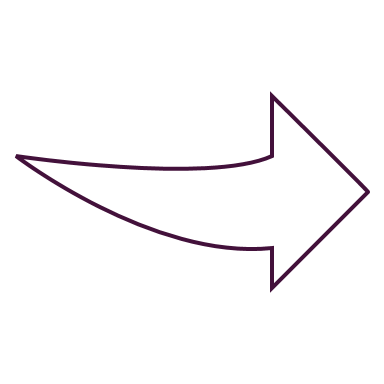 Metering Transition:
Plan to be revised to take into consideration new Rule Commencement requirements
Participants plans may need to be revised, with progress reported against new timings
Participant accreditation timings to be reviewed
Limited impact to Transition timeframes and windows:
Shorter deferral has reduced the need for a “2 speed” transition
Bidding transition period extends from 1 Apr to 1 Oct 2021
Transition approach will continue to support commencement of transition activities as early as possible (subject to appropriate counter party agreements)
Phased implementation approach is maintained:
Platform go-lives to deliver require capabilities
5MS and GS implementations aligned to Rule Commencement
16
Summary: Impact on market trials and readiness reporting
Industry Testing and Market Trials:
Market Trials realigned with revised Rule Commencement dates
Staging environment to be utilized for participant testing of all releases, in mode agreed with Industry
Industry tests for platform deployments as per current strategy
Readiness reporting:
Participant special survey issued to provide the Executive Forum a consolidated view of participant impacts associated to the Rule Change request process and outcome
Cadence of planned Readiness Reporting to be maintained 
Participants expected to report against their updated plans i.e. reflective of the revised Rule Commencements
17
Metering procedures update
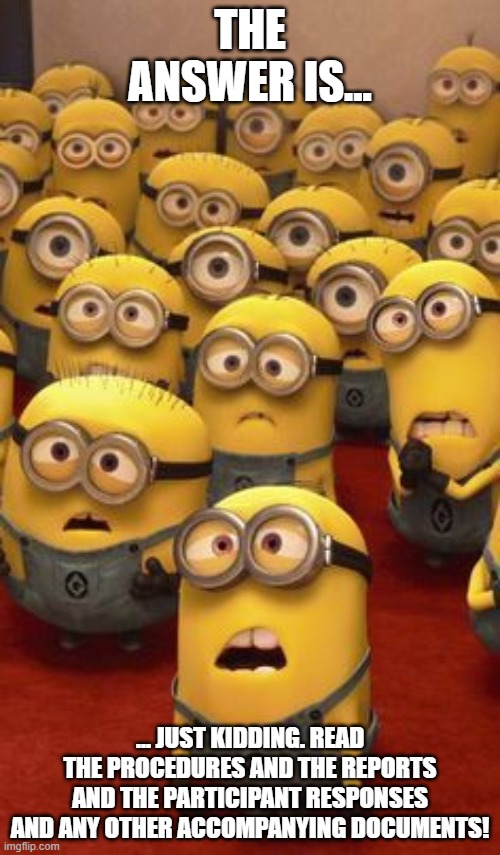 Meghan Bibby
18
5MS/GS-related procedure change log
19
NOTES: 5MS/GS-related procedure change log
Discussions were held about the need for participants to understand AEMO’s functional assumptions that relate to “Open” procedural consultations.
ACTION: AEMO to confirm its MDM build assumptions against the list of potential procedural changes
In response to a query from AEMO as to which assumptions are most important to participants, Endeavour Energy stated that the RWD outcome was the most important one from their perspective. AEMO suggested that each participant may need to make its own assumptions regarding the likely outcome of the Open consultations and that AEMO will be endeavouring to support all of the proposed changes, where applicable. 
ACTION: AEMO to consider if any standing data updates will be required by participants where a particular procedure change is approved e.g. updates to the values in the Meter Read Type field for the population of RWDx.  Should any updates be required, new activities should be added to the MTP for reporting and monitoring purposes. 
Evoenergy asked if AEMO has/is planning to have a central location to capture, manage and communicate broader changes associated to the regulatory roadmap, to minimise the likelihood of overlooking any material items. AEMO responded that it is revising its “regulatory roadmap” with industry to manage the issues around overlapping reform implementations. A workshop is set for Mon 10 August. 
ACTION: AEMO to advise how to register for the regulatory roadmap workshop on Monday, 10 Aug 2020. RESPONSE: Those who wish to register, please contact StakeholderRelations@aemo.com.au
20
Metering procedures update
Electricity Retail Consultative Forum - next meeting Tue 11 Aug 20
https://aemo.com.au/Stakeholder-Consultation/Industry-forums-and-working-groups/Retail-meetings/Electricity-Retail-Consultative-Forum

B2B Working Group – recent meeting Thu 6 Aug 20
https://aemo.com.au/Stakeholder-Consultation/Industry-forums-and-working-groups/Retail-meetings/B2B-Working-Group
21
Update on Bidding Transition Plan
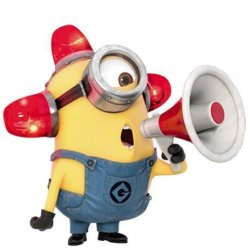 Emily Brodie
22
Context: Bidding transition plan
23
BTP consultation approach
BTP approach was discussed with RWG & Dispatch Focus Group
DRAFT BTP is currently out for consultation
24
Impact of 3-month delay to BTP
The 3-month 5MS delay:
Has no impact on the deployment timeframes of AEMO’s 5MS bidding system changes:
Some bidding capability is already in the staging environment
Deployment into pre-production is on track for 29-Nov-20
Deployment into production on track for 01-Apr-21. 
From 01-Apr-21, 5-min capability will be available alongside 30-min capability until 5MS commencement.
Provides the option of extending the 5-min bidding transition period
DFG agreed that a longer 5-minute bidding transition period is acceptable and it could be extended by 3-months (the duration of the 5MS commencement deferral).
25
Bidding transition
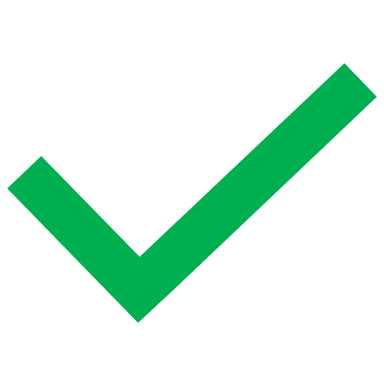 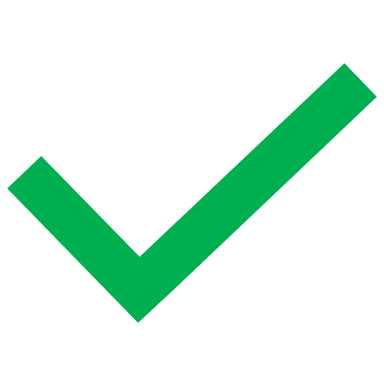 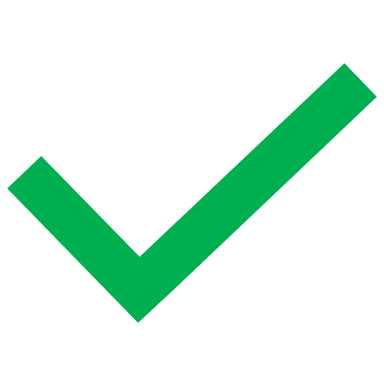 PREPARATION for 5-minute bidding
AEMO to ensure valid 5-min bids before the start of the transition period
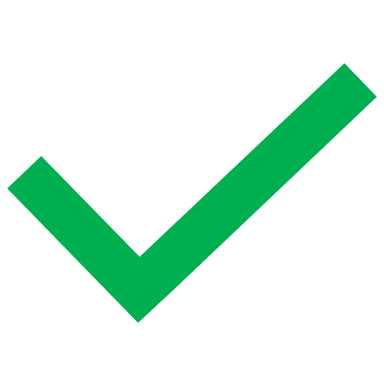 TRANSITION: 1 Apr 2021 to 30 Sep 2021
Submit 5-min or 30-min bids
5-min bids must be in JSON format
Each 5-min bid within each half hour must be identical, giving the same effect as the submission of a 30-min bid
Readiness reporting
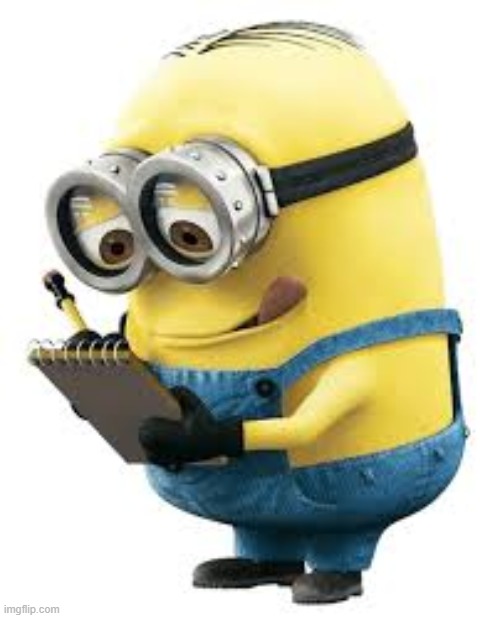 Austin Tan
27
Readiness Reporting
Readiness reporting will resume on Tuesday 11 August, with participants now considering their progress against the new Rule Commencement dates. 
The frequency of reporting will be every two months. 
An updated reporting timeline for 2020 is provided below:
Reporting timeline for 2021 will be discussed at the RWG on 16 November 2020
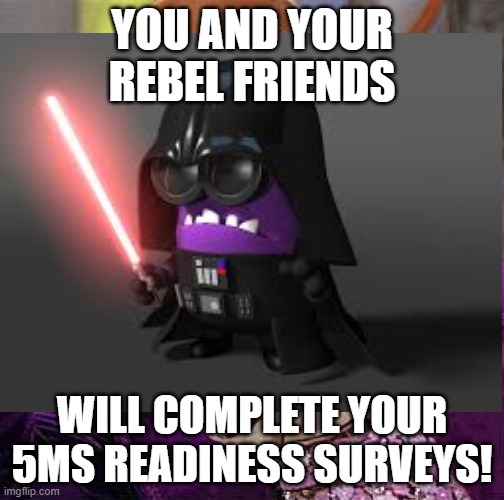 28
Essential capabilities for 5MS and GS commencements
In future readiness reports, AEMO will be providing additional analysis on essential industry capabilities that are on the critical path for minimum viable 5MS and GS operations. This analysis is intended to highlight if the industry is ‘on track’ against rule commencement and ties directly to the Industry Contingency Plan. 
Participant responses to the readiness surveys are key as inputs, including reporting on the status of relevant MTP activities. Outputs from this reporting will also help to identify whether contingency responses need to be triggered.
29
*Essential meters are defined in the Industry Contingency Plan as ‘Transmission connected types 1-4 meters’, and ‘Distribution to distribution cross-boundary types 1-4 meters’
MTP update workshop
Greg Minney and Blaine Miner
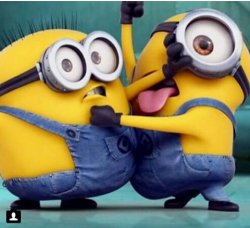 30
MTP Update: Key considerations
AEMC Rule Deferral dates:
5MS/UFE Publication – 1 Oct 2021
Transition of New and replacement meters – 1 Dec 2022
GS Financial start – 1 May 2022

AEMO functional releases to Production:
Retail/MDM – 9 Mar 2021
5 and 15min metering data delivery via B2M – 1 Apr 2021
Settlements and Dispatch/Bidding – 1 Apr 2021

Changes to Transition window options:
Defer by 3mths
Extend transition windows e.g. no deferral
Other

Dependencies
Impacted Participant readiness to process transactions
Technical e.g. reliance on new schema/configuration/fields
Effective dates for procedures as end state assumed in MTP

More broadly, implications on:
CR notification volume management
Participant compliance
Transition risk
31
NOTES: Meter installation and reconfiguration
Discussion was held around the appropriate transition end date for meter installation and reconfiguration across the range of metering types that need to be delivering 5min data by 5MS start. On the whole, the TFG agreed that it would be useful to extend the transition end date for these meters by 3 month (in line with the 5MS deferral) to provide additional capacity and flexibility. 
The TFG agreed with AEMO’s proposal for participants to provide progress and amendments, re their meter installation and reconfiguration “forward plan”, to AEMO every 2mths.
Jemena  and CitiPower enquired about the transition end date for “Cross-boundary – Unknown” meters being 30 Sept 2021, instead of a date closer to the GS ‘financial start’ date (1 May 2022). AEMO confirmed that all cross boundary meters (known and unknown) are required for the accurate publication of UFE values from 1 Oct 2021, therefore the proposed transition end date of 30 Sept 2021 is appropriate.
ACTION: TFG to provide feedback on any concerns with the updated transition start/end dates associated to Meter Installation & Reconfiguration MTP activities.
32
NOTES: Meter data delivery
AEMO proposed that most meter data delivery activity transition dates should shift by 3 months in alignment with the new 5MS/GS start dates
AEMO confirmed that activity A36 (and others ) did not require participants to migrate to the R39 schema in order to process this activity. 
Endeavour Energy questioned the intent of the comment for MTP activity A36 (Create/activate export and import (active (kWh) and reactive (kVArh)) energy datastreams in CNDS table) i.e. whether participants need to be ready by 9 March or if participant wants to use then need agreement. AEMO responded that the new datastream type code of ‘N’ will be available in MSATS from 9 March 2021, to support required MDP CNDS updates. It is up to participants to consider how they accommodate the introduction of this new code into their programs, and whether they are impacted by the population of those values in MSATS
ACTION: Do Participants expect to not be able to apply/consume the ‘N’ datastream type code from 9 Mar 2021?  Should a Participant not be able to apply/consume this code from 9 Mar 2021, what are the likely implications on Participant downstream processes? 
AEMO summarised the meter data delivery conversation, highlighting: 
The importance of CATS notification volume management and that the TFG should consider how to best manage/plan for this issue at the next TFG
The need to add MTP activities to allow for the likely endorsement of the RWDx consultation
In relation to A52 (forward plans for new and replacement type 4 meters) AEMO queried whether the transition start date should be 1 Sep 2020. No comments were received so it was assumed that this was a suitable start date. 
In relation to new activity A52a (providing progress on and amendments to forward plans to AEMO and industry every 3mths), AEMO queried whether this was an appropriate approach. No comments were received so it was assumed that a quarterly basis was appropriate. Therefore this activity will have a transition start date of 1 Dec 2020 and updates will occur every 3 months thereafter to AEMO and industry. 
ACTION: AEMO and TFG to start considering what approach the TFG should take in planning for and managing potential aggregate CATS Transaction volumes associated to numerous MTP activities e.g. development of a CATS notification plan and associated template to gather information from Participants
33
NOTES: Standing data management
AEMO mostly proposed a three month shift to transition start/end dates to align with the 5MS/GS deferral. The TFG broadly agreed with this approach.
With respect to updating NMI classification codes, the TFG considered it appropriate to maintain (i.e. not shift) the 1 May transition start date. 
ACTION: TFG to provide feedback on any concerns with the updated transition start/end dates associated to Standing Data Management MTP activities.
34
NOTES: Other
Endeavour Energy enquired if when AEMO populates TNI2 for cross-boundary meters, whether the network will also populate that value for existing TNIs. AEMO noted it would work in conjunction with relevant LSNP. 
ACTION: AEMO to consolidate and circulate an updated MTP, to allow for outcomes of this workshop
Complete – Updated MTP circulated on the 3 Aug 2020
35
Key findings
Figure 1: Participant impacts from delayed implementation of five minute and global settlement
n = 37
Observations: 
One in three respondents (35%) decided to defer their project resources or activities in anticipation of the determination.
All respondents, including those who deferred projects noted that they are on track to deliver against the new commencement dates.
Participants are focused on re-mobilisation and re-planning activities, with a majority (81%) not requiring any additional support from AEMO. Suggestions of additional support include providing more flexibility around participant engagement and transition activities. 
Only 5% of respondents were making major changes to their program in response to the rule change determination. Approximately half (54%) had minor changes to their program, with 41% not making any changes to their program.
36
Participant transition activities
Figure 7: Participant transition activities
Observations: 
13 out of 15 generators (87%) responded that they intend to commence 5-minute bidding during the bidding transition period.
Six out of 31 (19%) organisations representing Retailers, MDPs, DNSPs and TNSPs intend to enter into agreements to deliver or receive metering data in sub-multiples of a trading interval. All respondents that noted timeframes for these agreements reported delivery and receipt of sub-multiples within 6 months of 5MS commencement. 
Five out of 12 (42%) MDPs currently support or intend to develop meter data aggregation capability.  
Four out of 14 MDPs, MPs and MCs intend to commence meter transition activities for type 4 and 4A meters before the 5MS commencement date. Out of the four MDPs, three intend to have metering data aggregation as a component of their operations.
37
Results - Summary of responses, by participant type (1)
Table 2: Summary of responses (i)
*Each organisation may represent multiple participant types (e.g. generator and retailer)
38
Results - Summary of responses, by participant type (2)
Table 3: Summary of responses (ii)
*Each organisation may represent multiple participant types (e.g. generator and retailer)
39
Metering Transition responses
Delivery of Metering Data in sub-intervals 
1 MDP, 3 retailers (2 with plans tbc), 2 network (1 only for NCONUML)
For Discussion: 
intention of participants to process 5 minute metering data in line with MTP timeframes (Tranche 1 communicating 1 month prior to rule commencement)
5 MS metering delivery “big bang” risk for MDP’s, Retailers
MDP support for AEMO discussion on timing of 5 minute B2M delivery
4 / 4A metering Data transition 
4 participants responded in affirmative:
1 MDP will convert meters but continue to send 15/30 minute metering Data
1 MDP – as per MTP supplied plan
1 MDP – Q3 2021 – small subset of sample meters
1 MDP- currently converting meters – data sent by 1 Dec 2022
Discussion:
Confirm this will be reflected in MTP plans included revised rollout plans from other participants
Indicates no immediate bow wave of type 4 metering data 
Transaction volume management viewed as post Oct 2021 issue
40
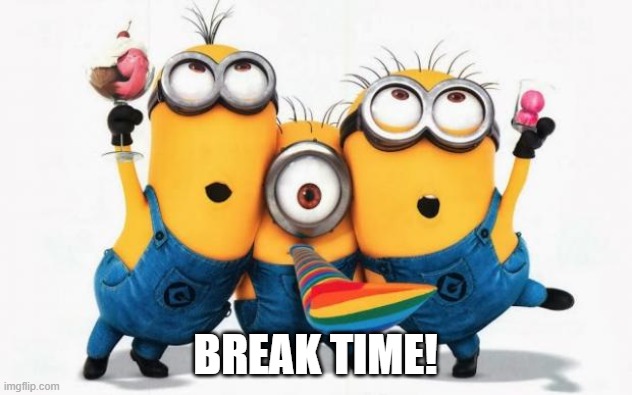 41
Next steps and general questions
Greg Minney
42
Reflection on session objective
Update the MTP to accommodate the 3-month delay to the 5MS and GS Rule commencement dates. The updated MTP will:
Become the latest version for industry and AEMO given the revised rule commencement dates.
Provide a basis for participants to evaluate impact to their project plans.
Provide the baseline against which participants will report progress on their metering transition activities
43
Next steps
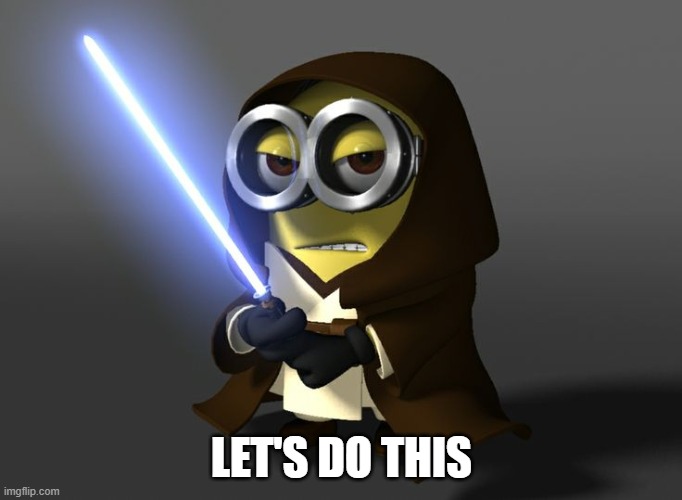 Continued implementation of MTP
TFG to provide feedback on MTP updates to 5ms@aemo.com.au by Wed, 5 Aug 2020
RWG review 13 Aug 2020
Other?
44
General questions
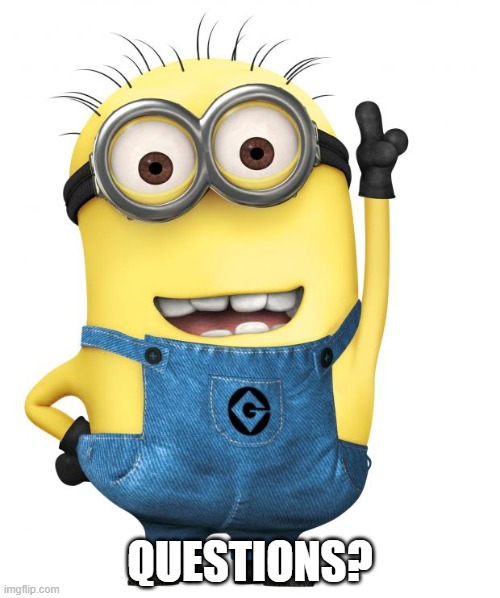 45
Thank you for your attendance and participation!
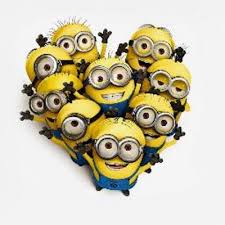 46
APPENDIX:Refresher on 5MS and GS metering and metering data obligations
47
5MS Metering installation requirements
Note:
AEMO may grant an exemption where 1 type 1, 2, 3 or subset of type 4 meter is not quite capable of storing 35 days of metering data (i.e. 30-34 days) if it is reasonably satisfied that the Metering Provider will be able to otherwise satisfy the requirements of Chapter 7.

* Subset type 4 meters definition:
Type 4 metering installations at a:
Transmission network connection point; or 
Distribution network connection point where the relevant financially responsible Market Participant is a Market Generator or Small Generation Aggregator
5MS/GS metering data delivery to AEMO
5MS/GS:MSATS datastream standing data
5MS/GS: MSATS standing data - general
By 1 July October 2021
Non-contestable unmetered load (NCONUML) NMIs and associated standing data created in MSATS
NMI Classification Code updates, for affected existing NMIs, to reflect the new code requirements